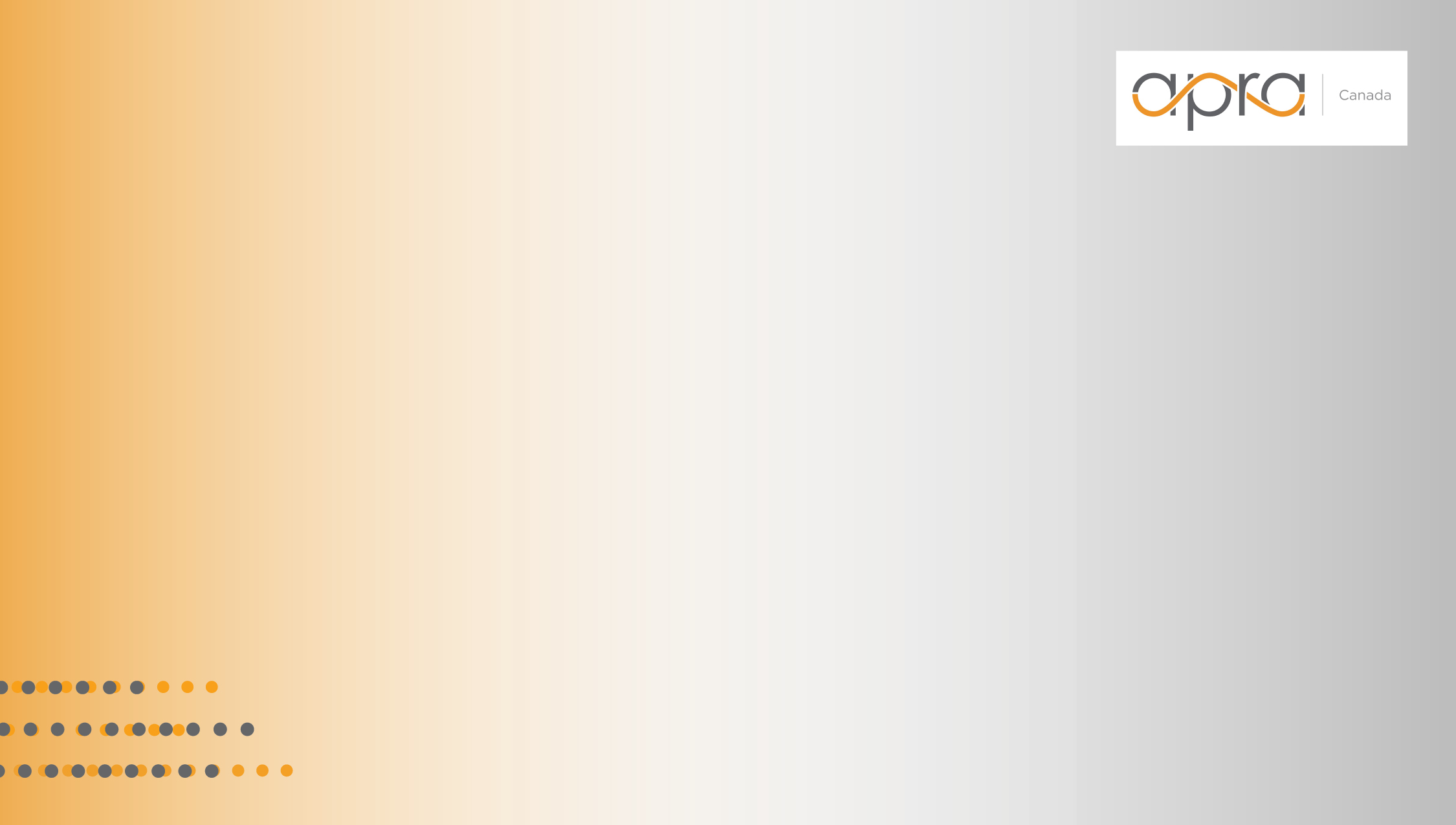 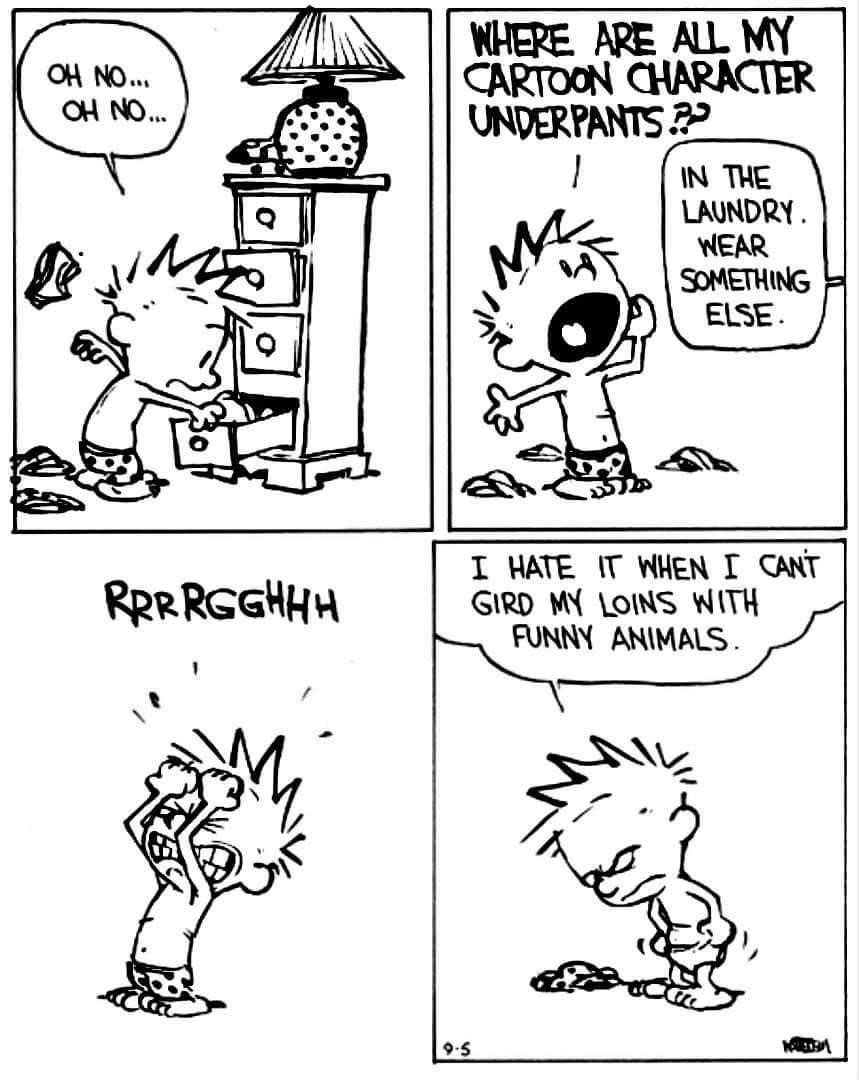 No Pivoting Required:
Finding Balance, Joy and Clarity after COVID

APRA Canada Conference

Joanne Linka
The Cridge Centre for the Family
Victoria, BC
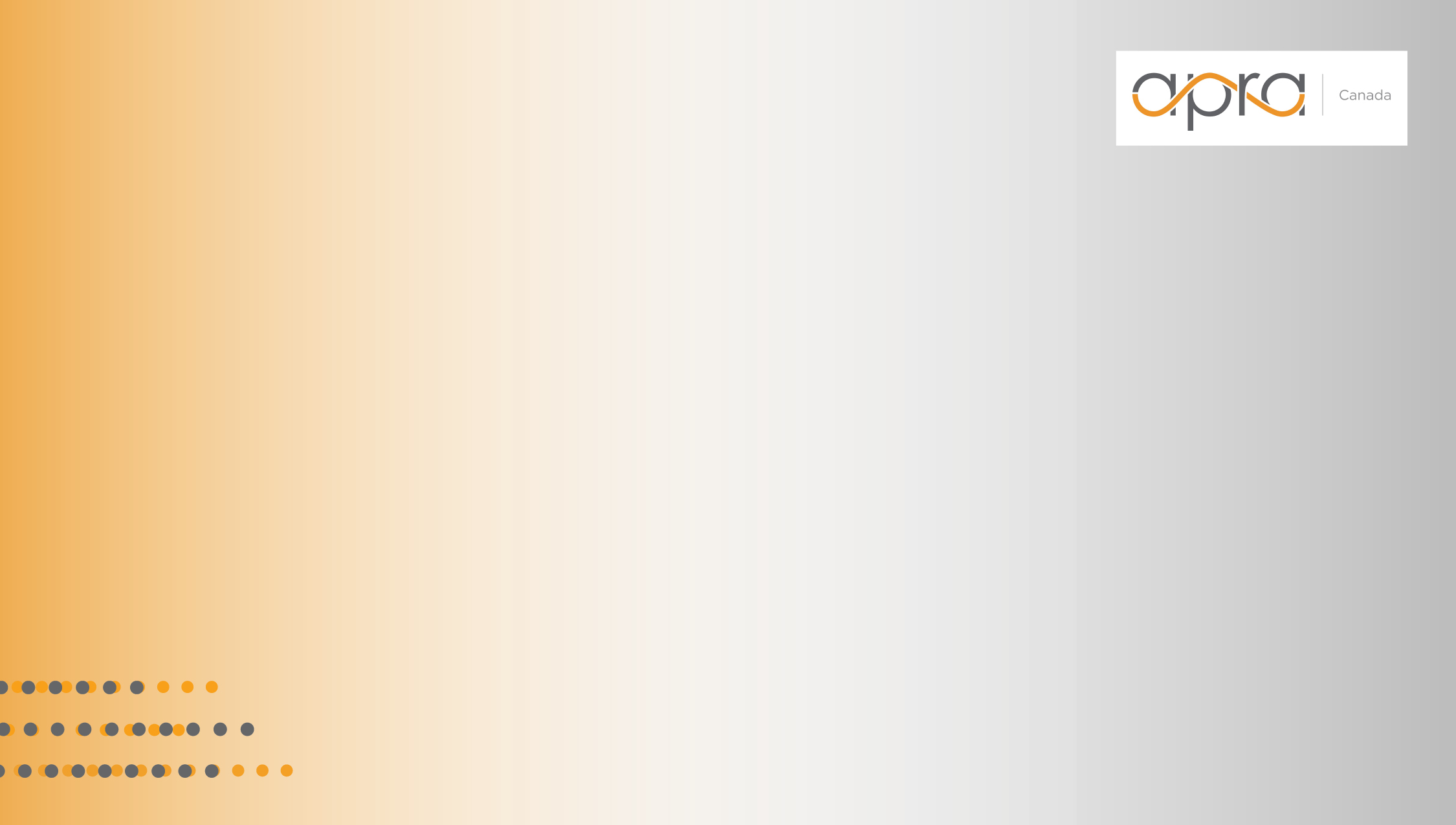 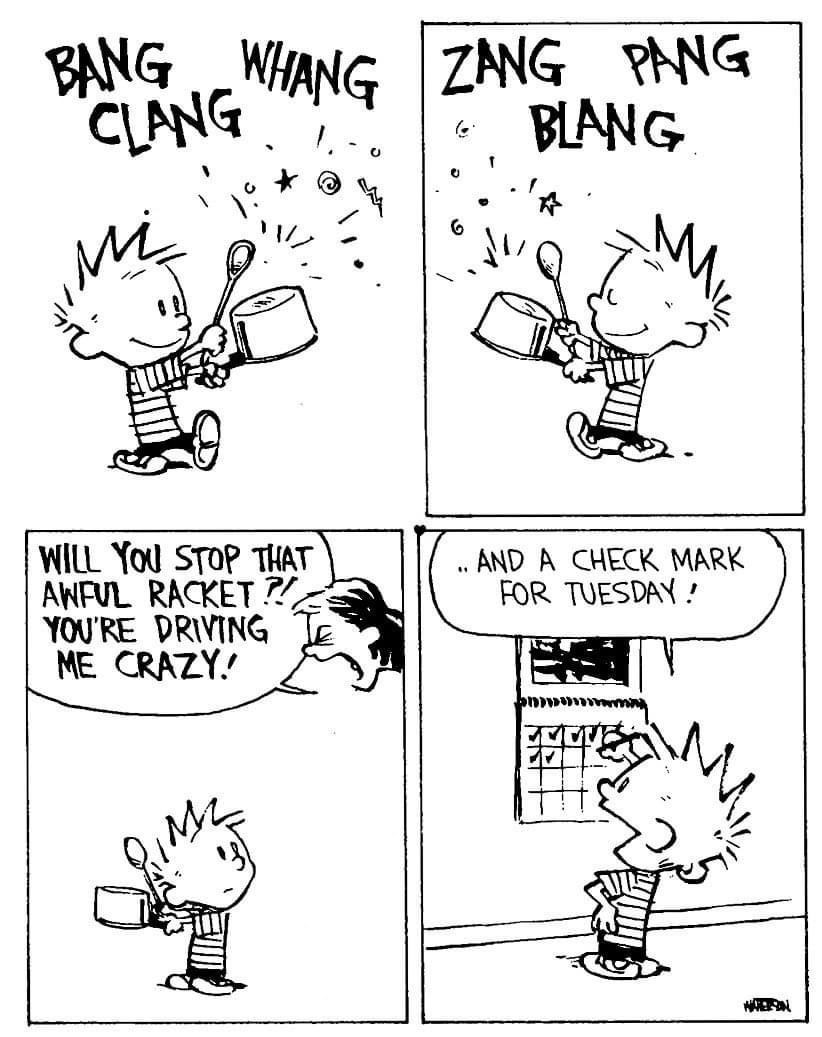 Work your purpose?!?
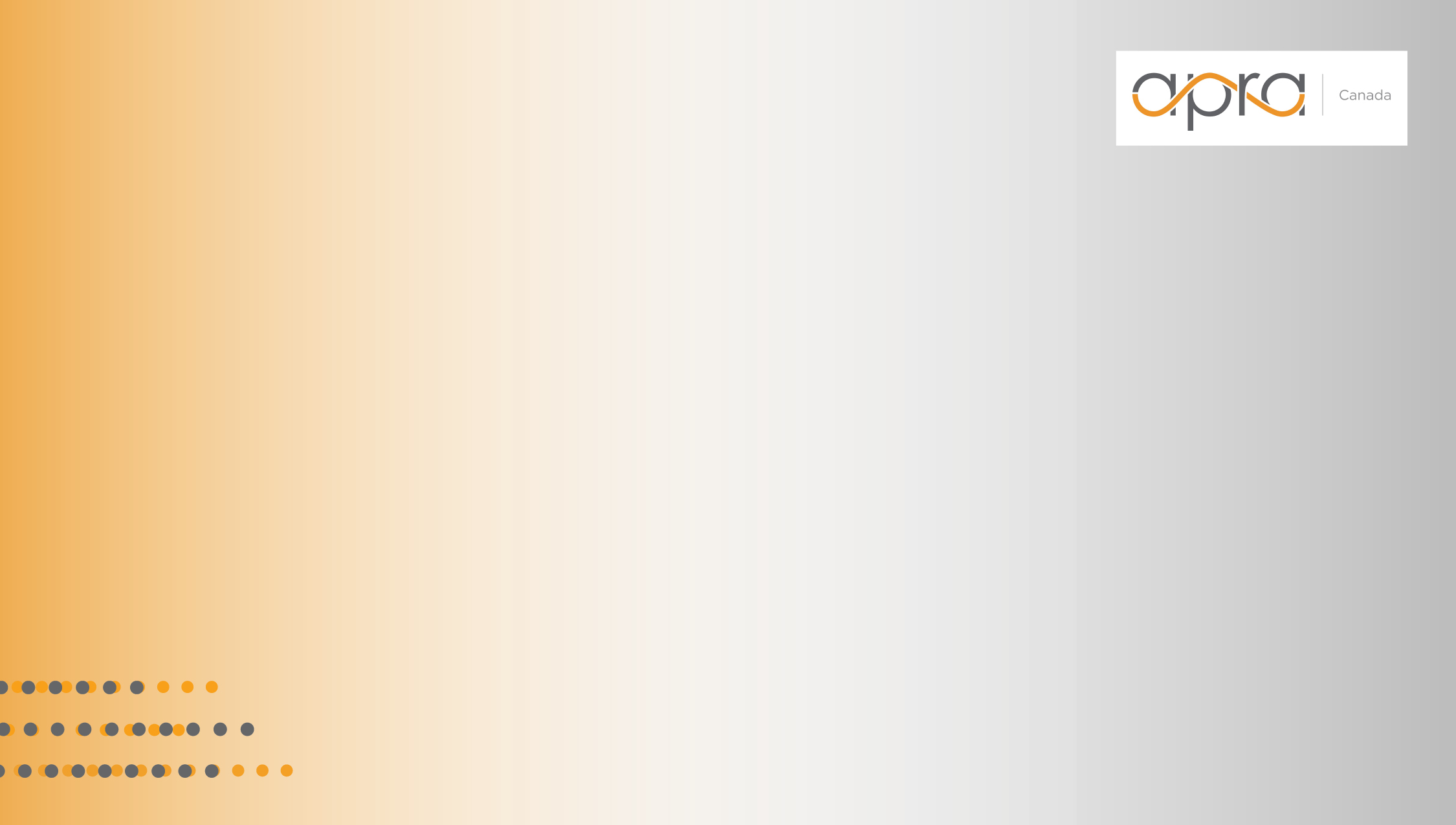 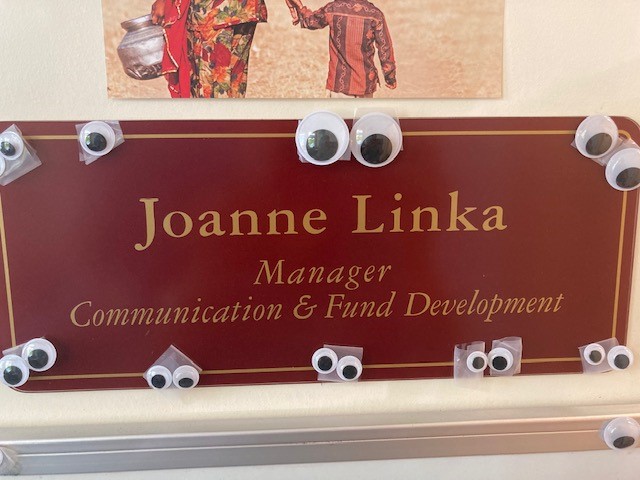 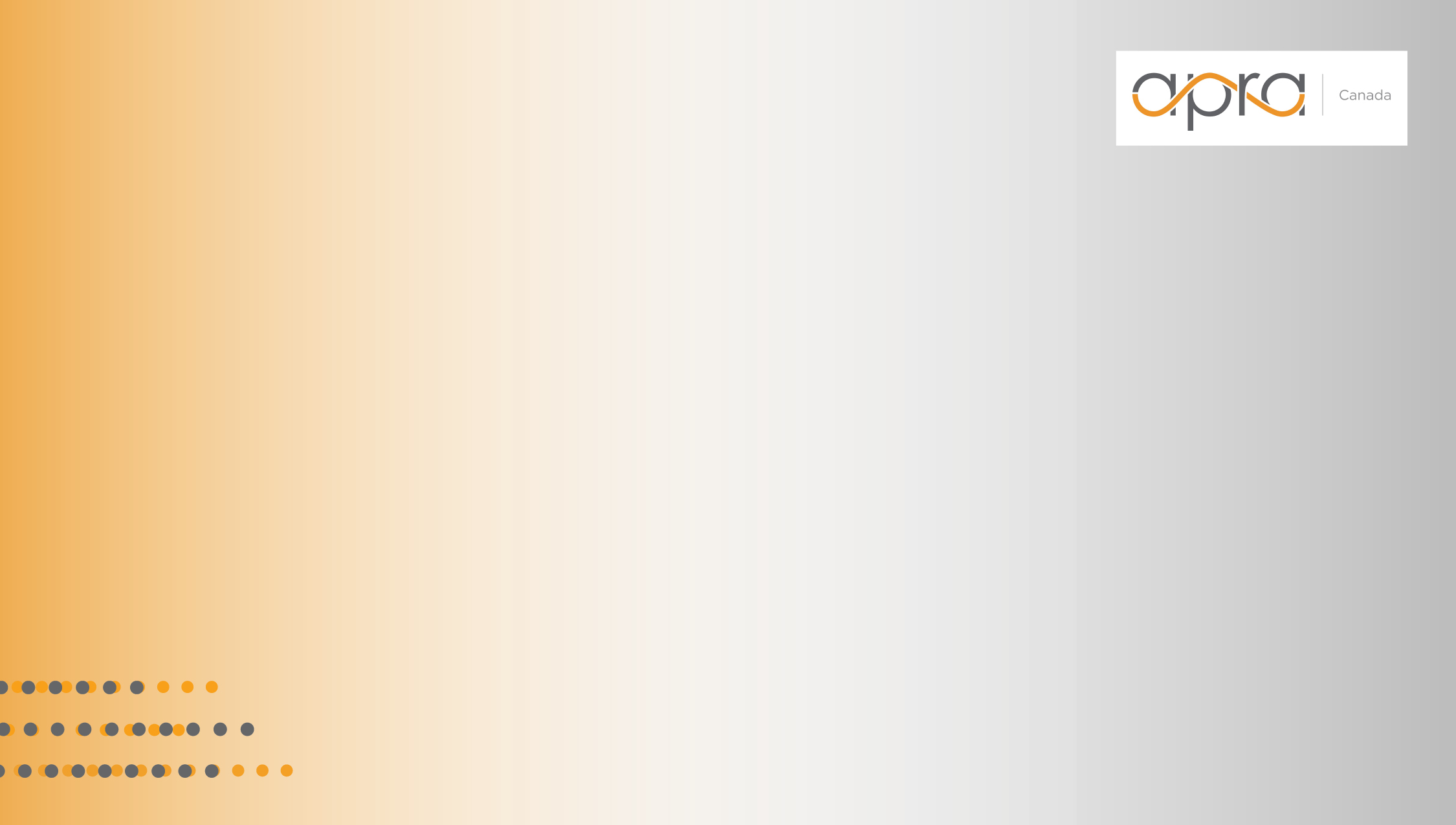 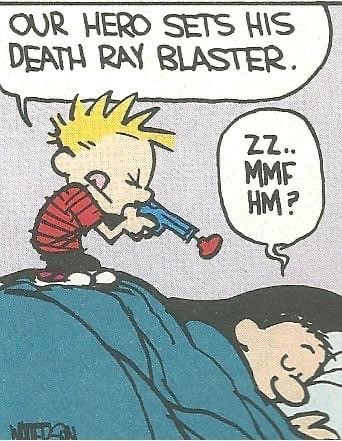 Responsibilities:
donor stewardship
donor records management
professional writing 
social media
website management
graphic design
public speaking 
advertising & marketing
media relations
business solicitations 
grant writing 
donation tracking 
event planning 
networking 
advocacy 
strategic planning
BURN OUT!
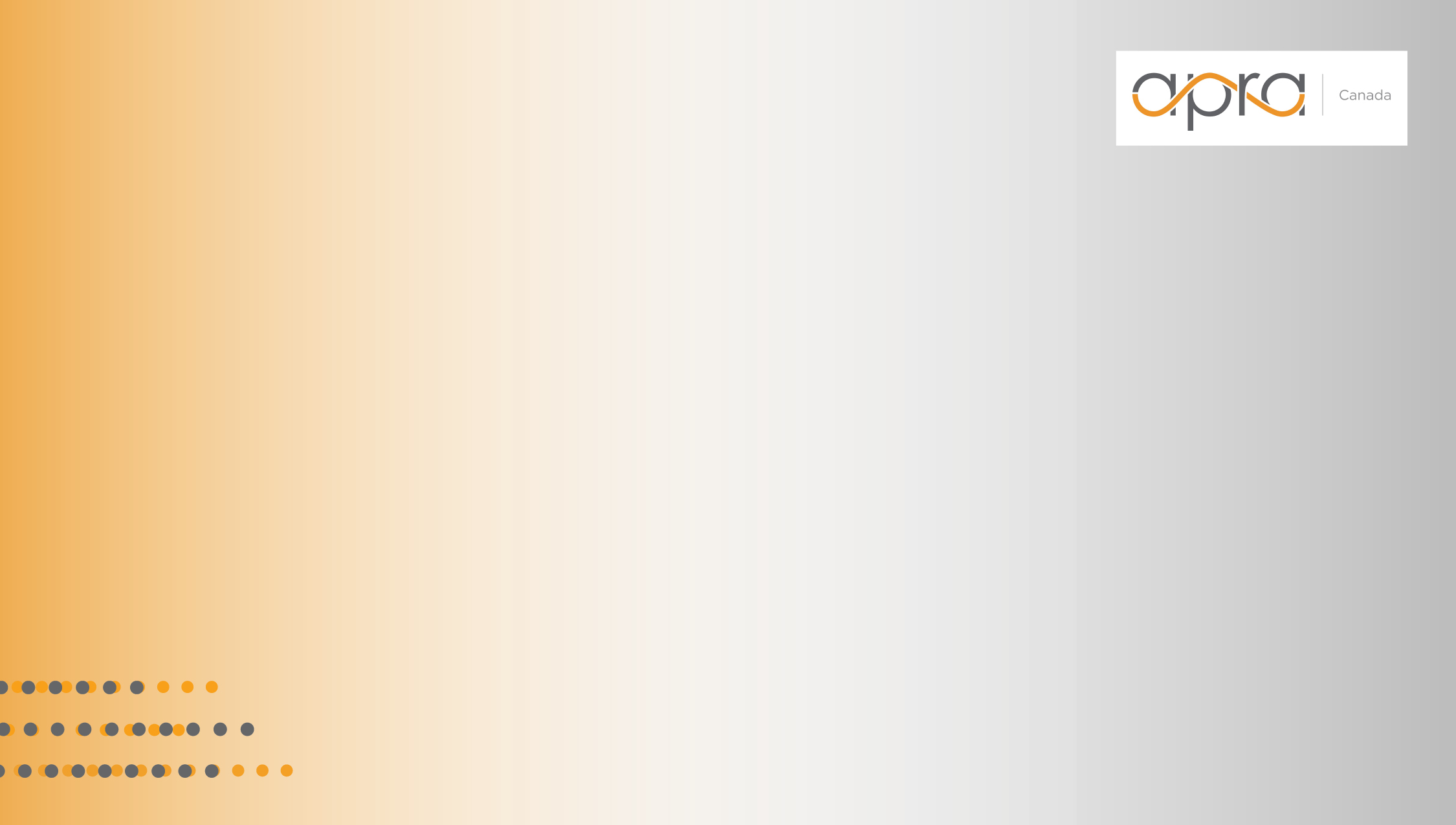 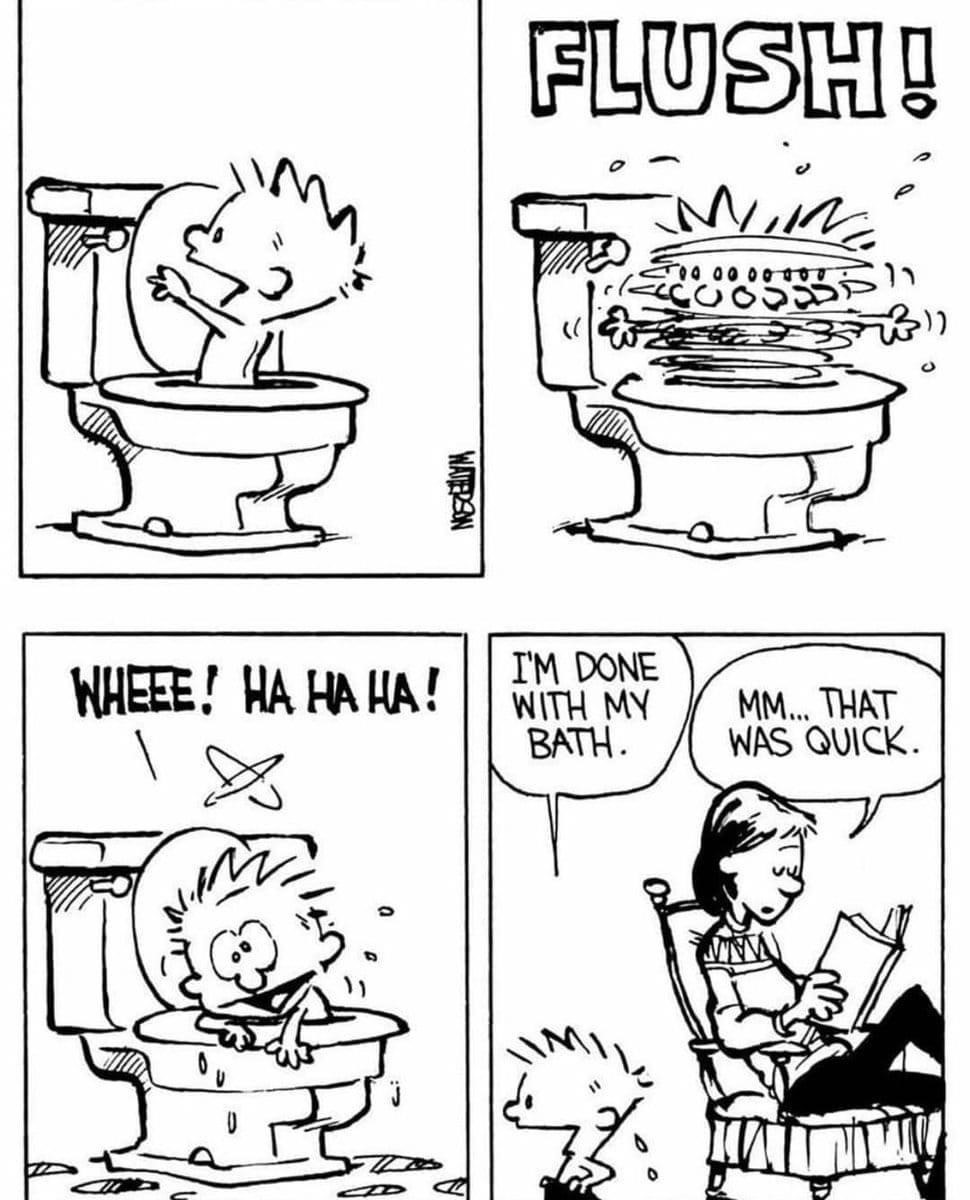 Don’t pivot until you puke
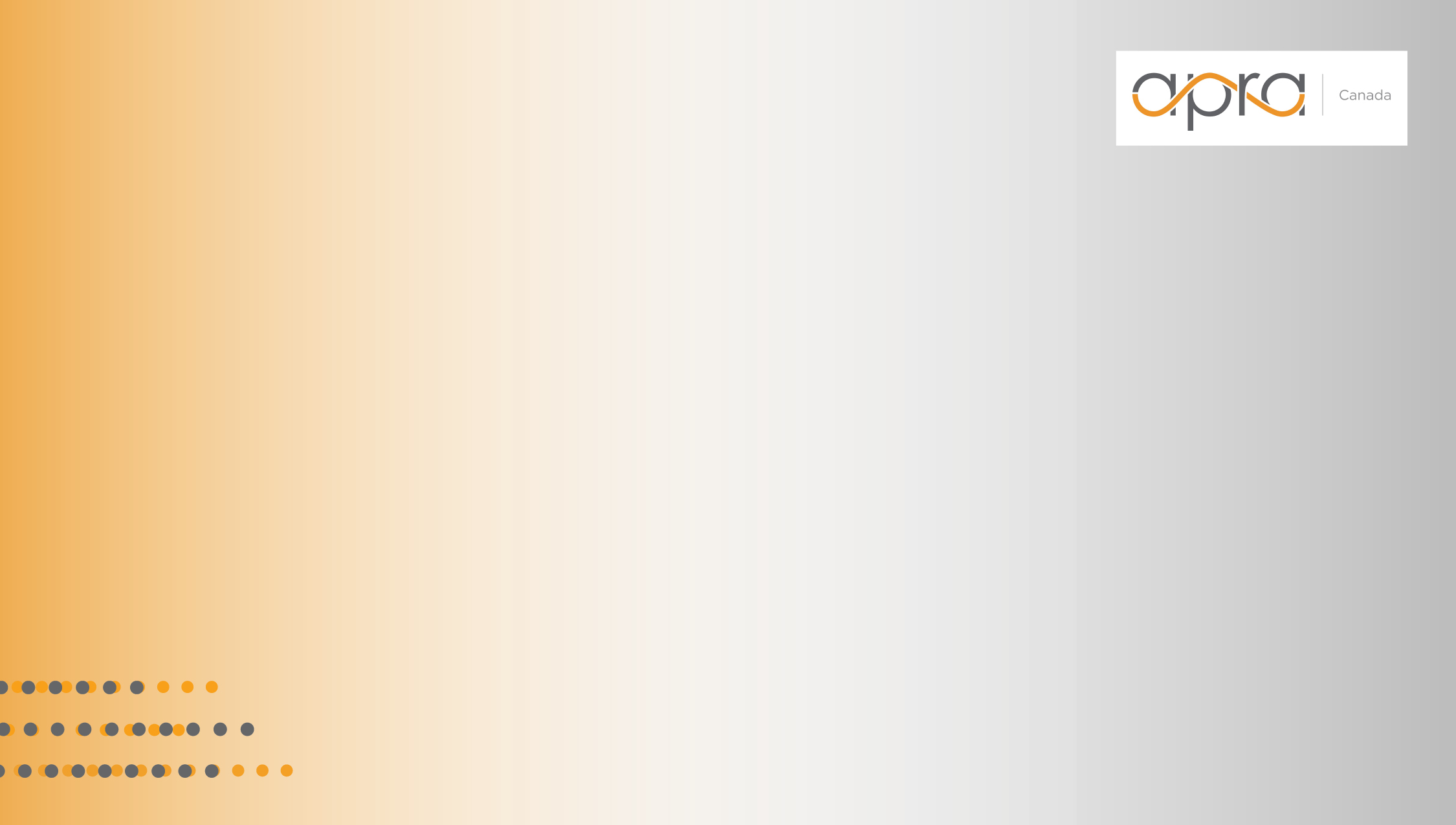 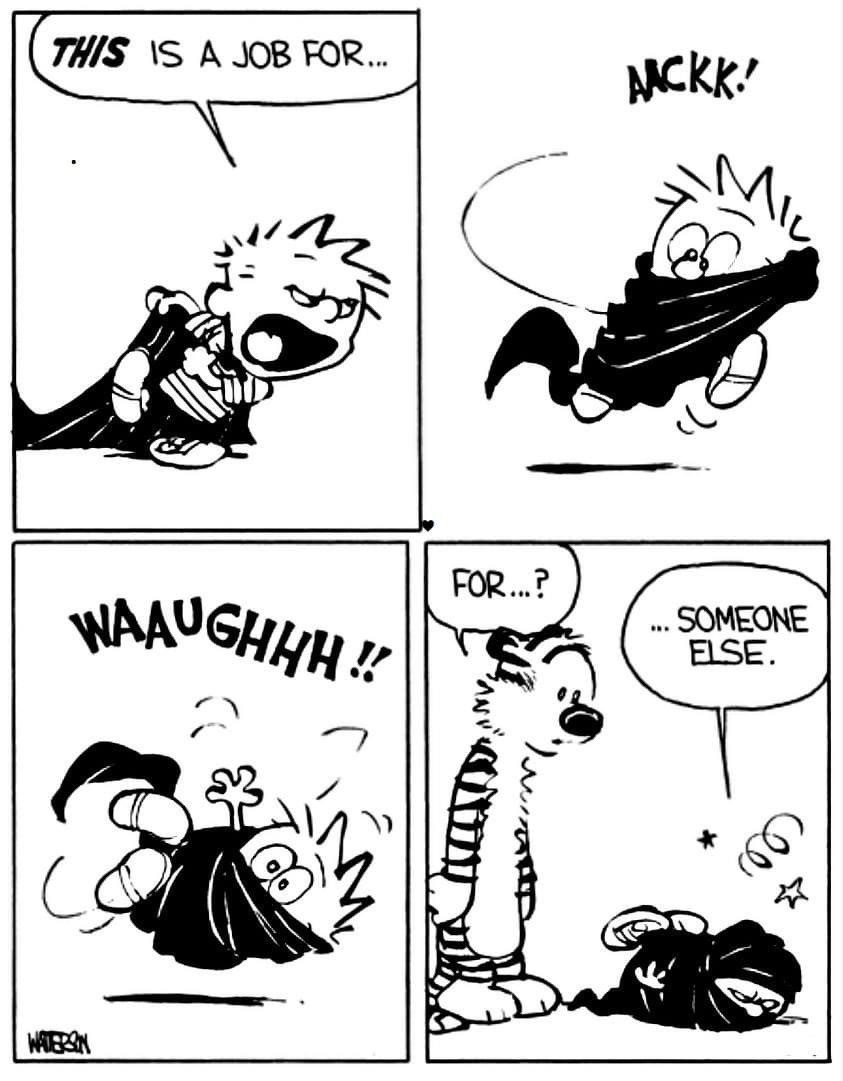 Share the Load
Three specialists rather than one generalist
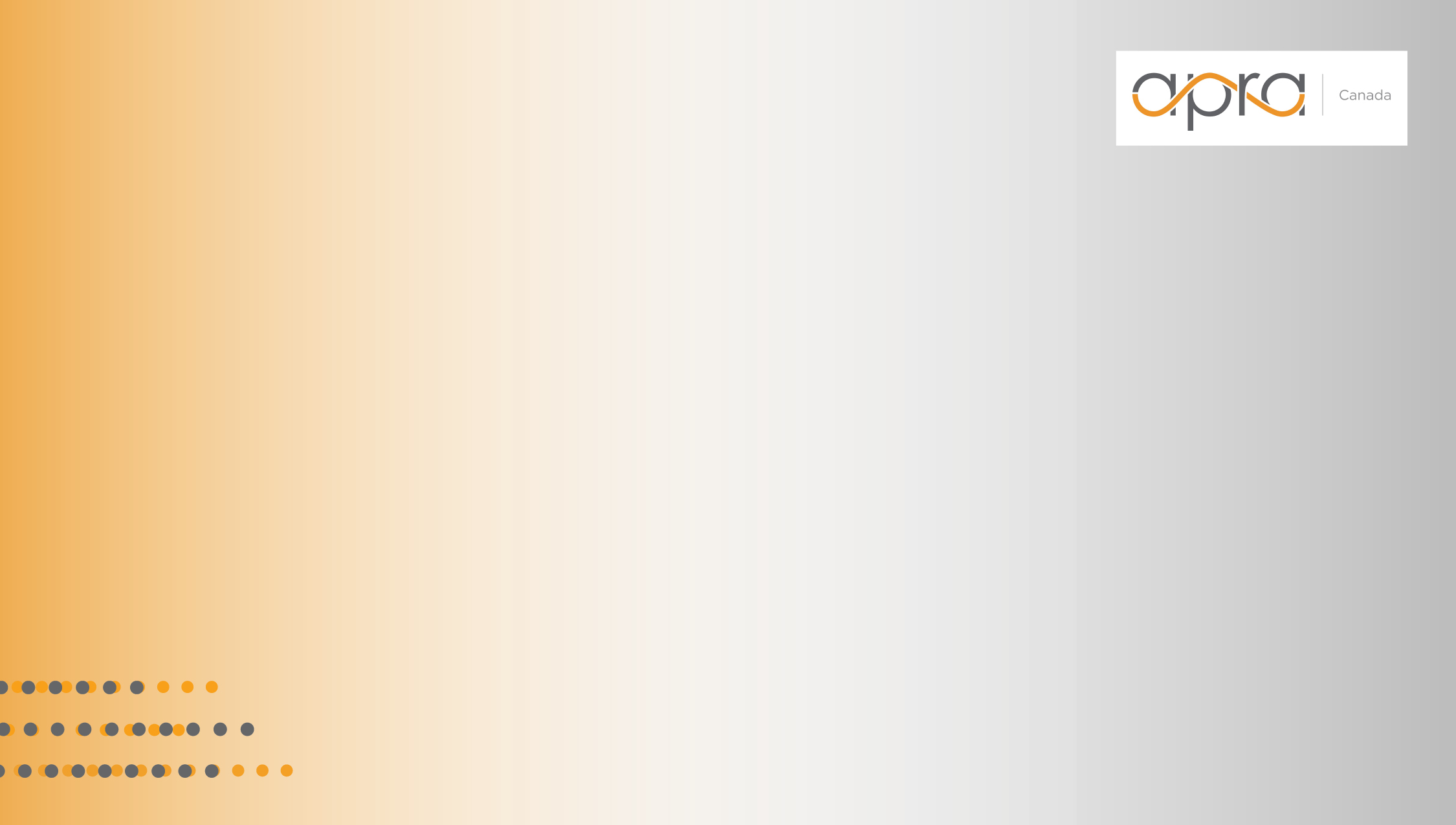 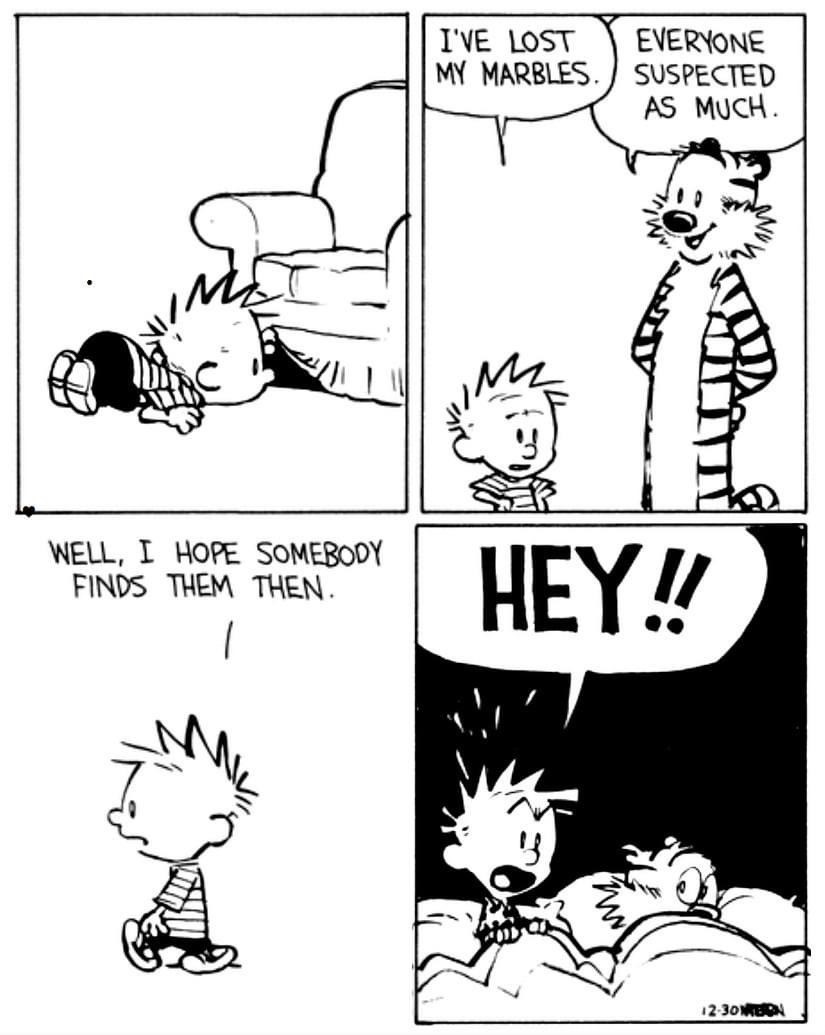 Quarterly Review
Personal Manifesto
Responsibilities
Goals & Plans
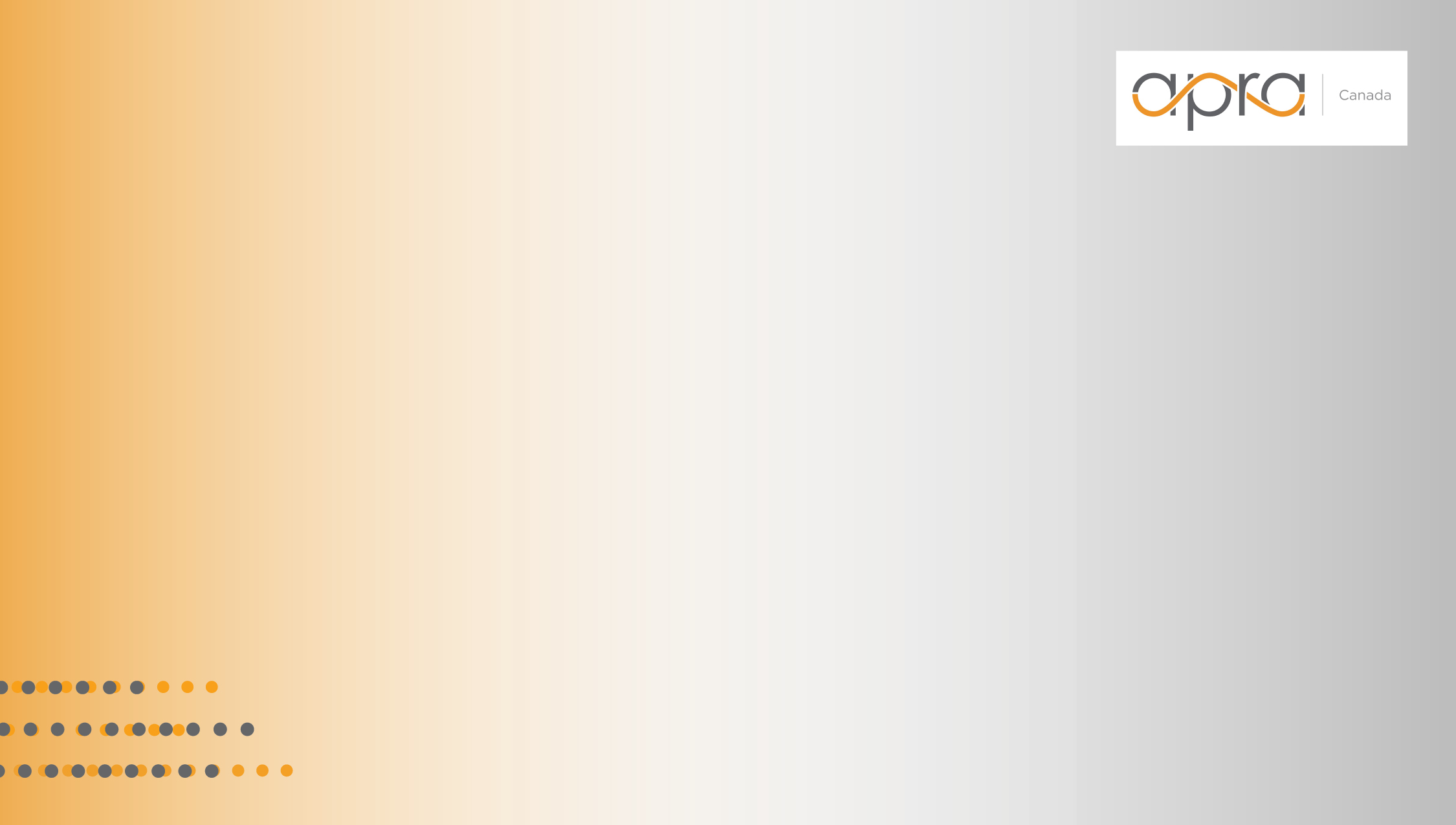 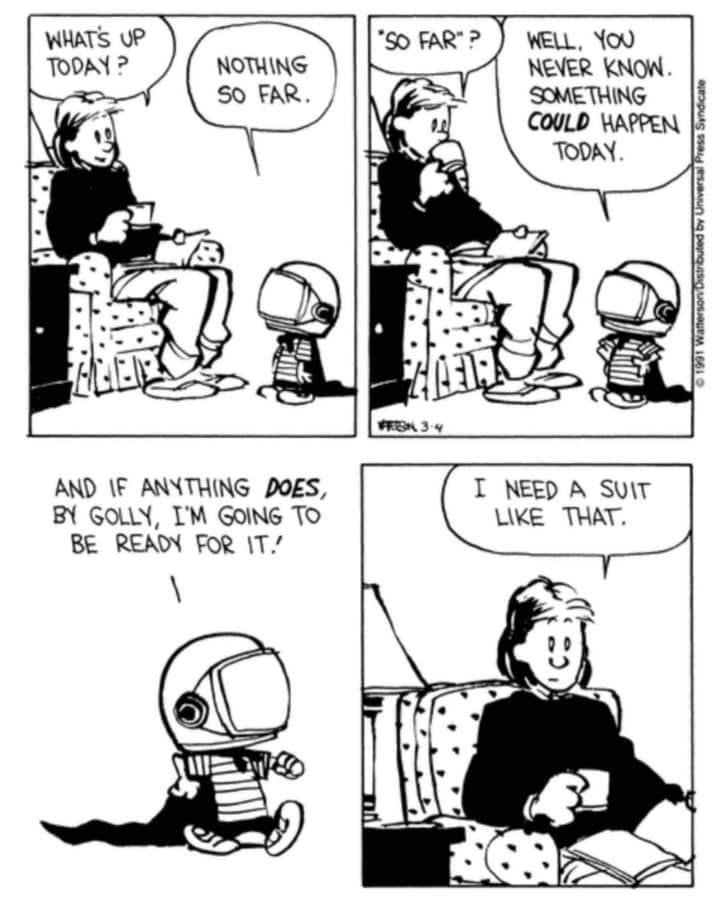 To-Do Spreadsheet
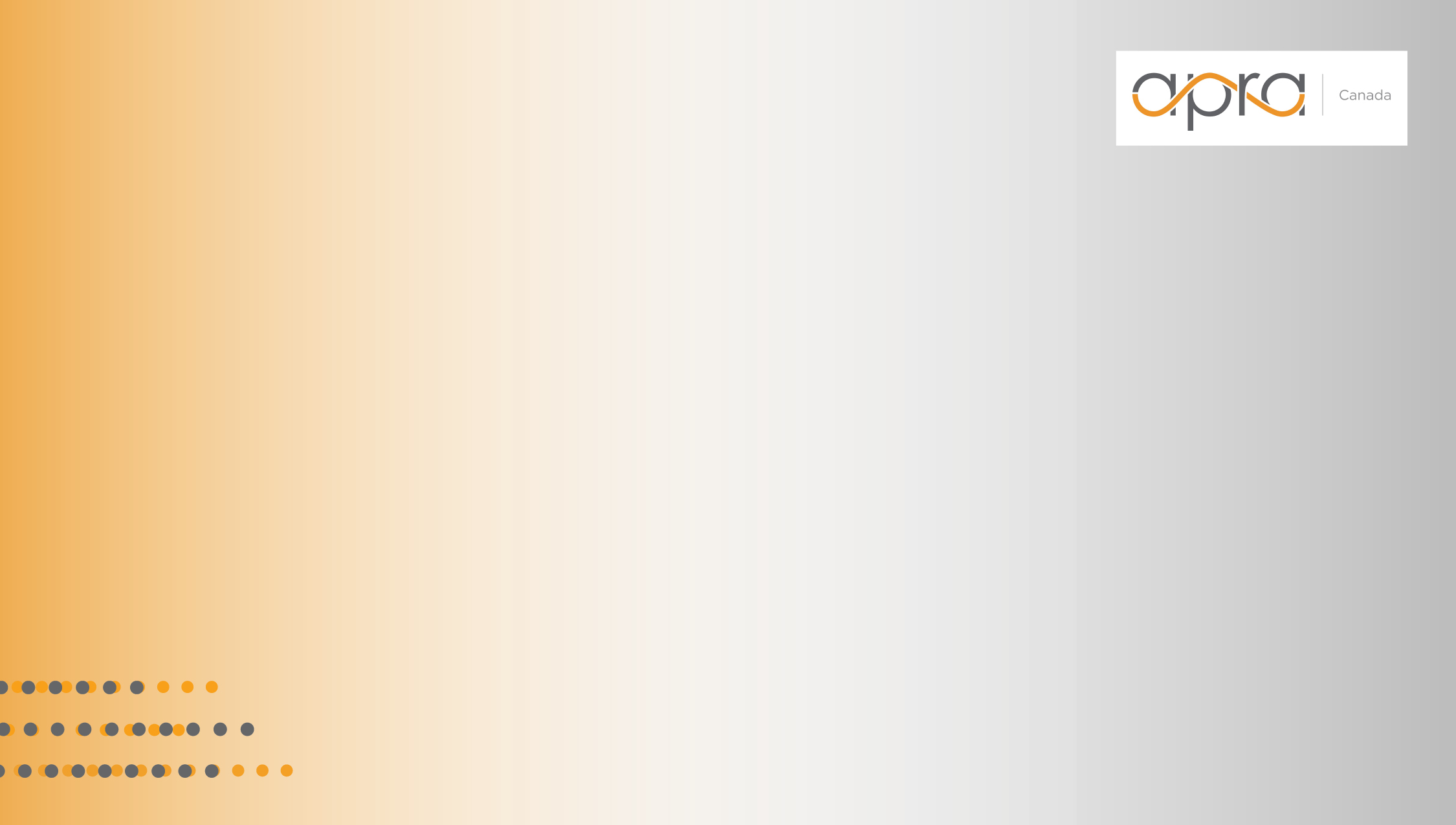 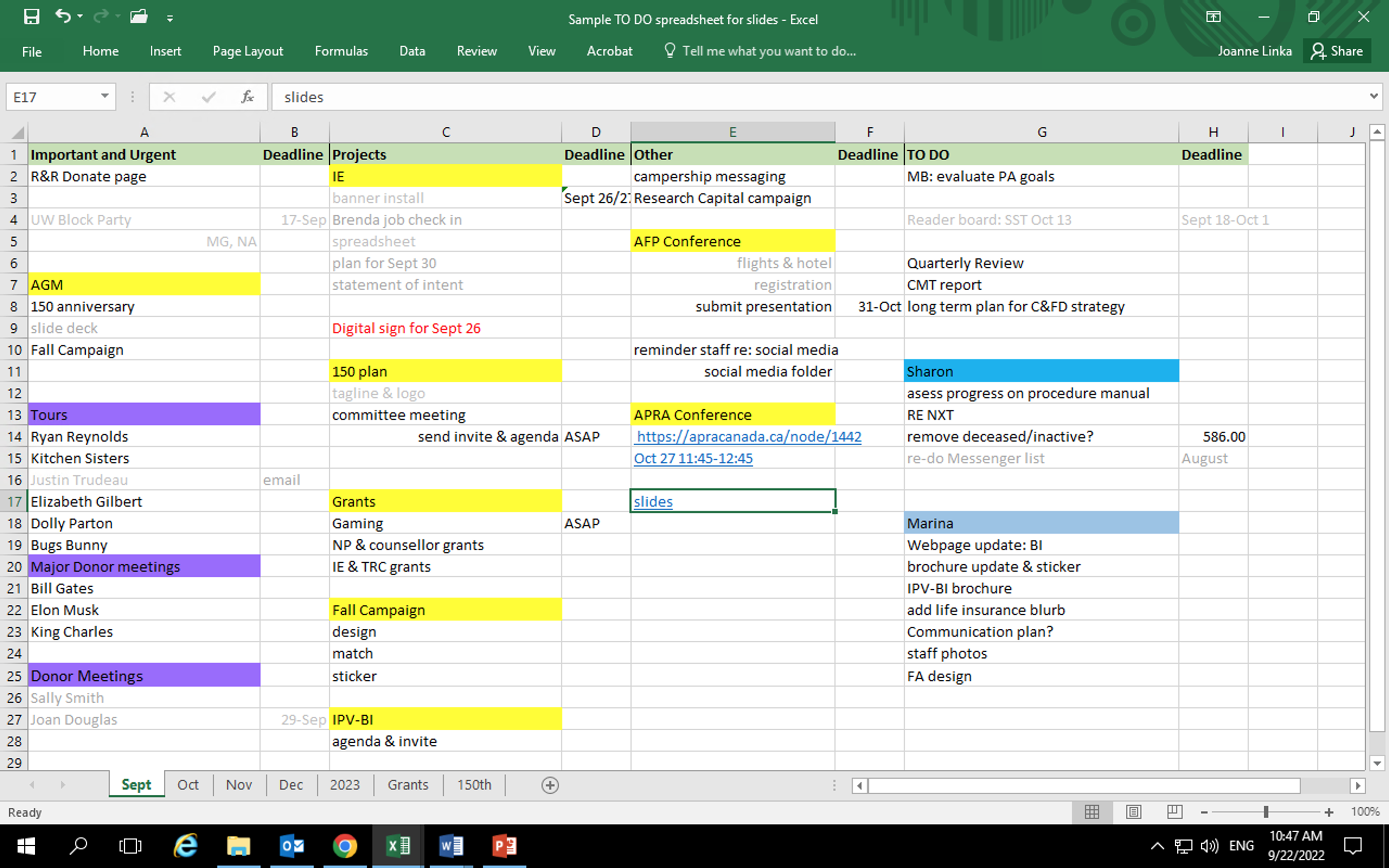 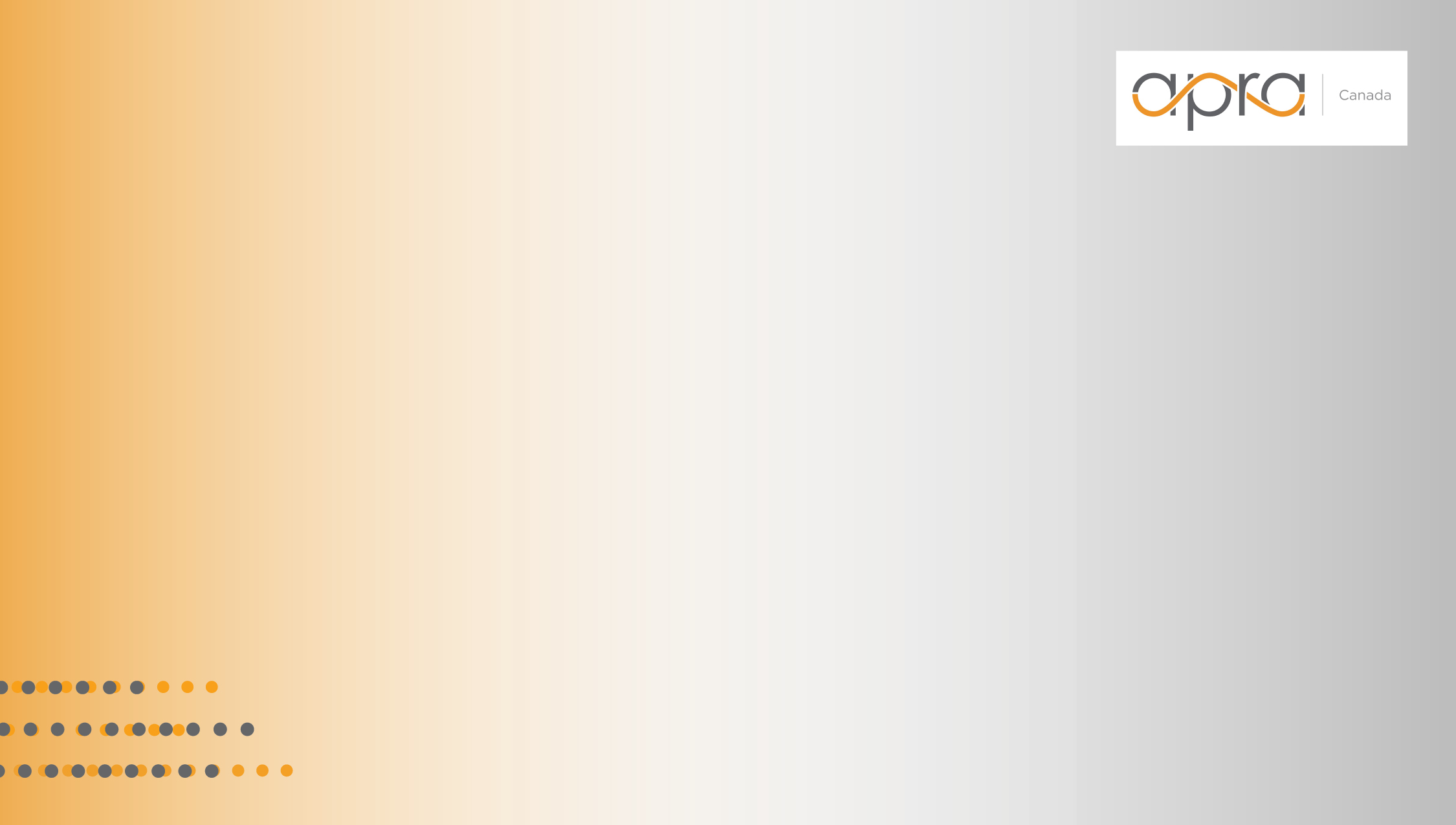 3 Tools
Share the Load
Quarterly Review
To-Do Spreadsheet
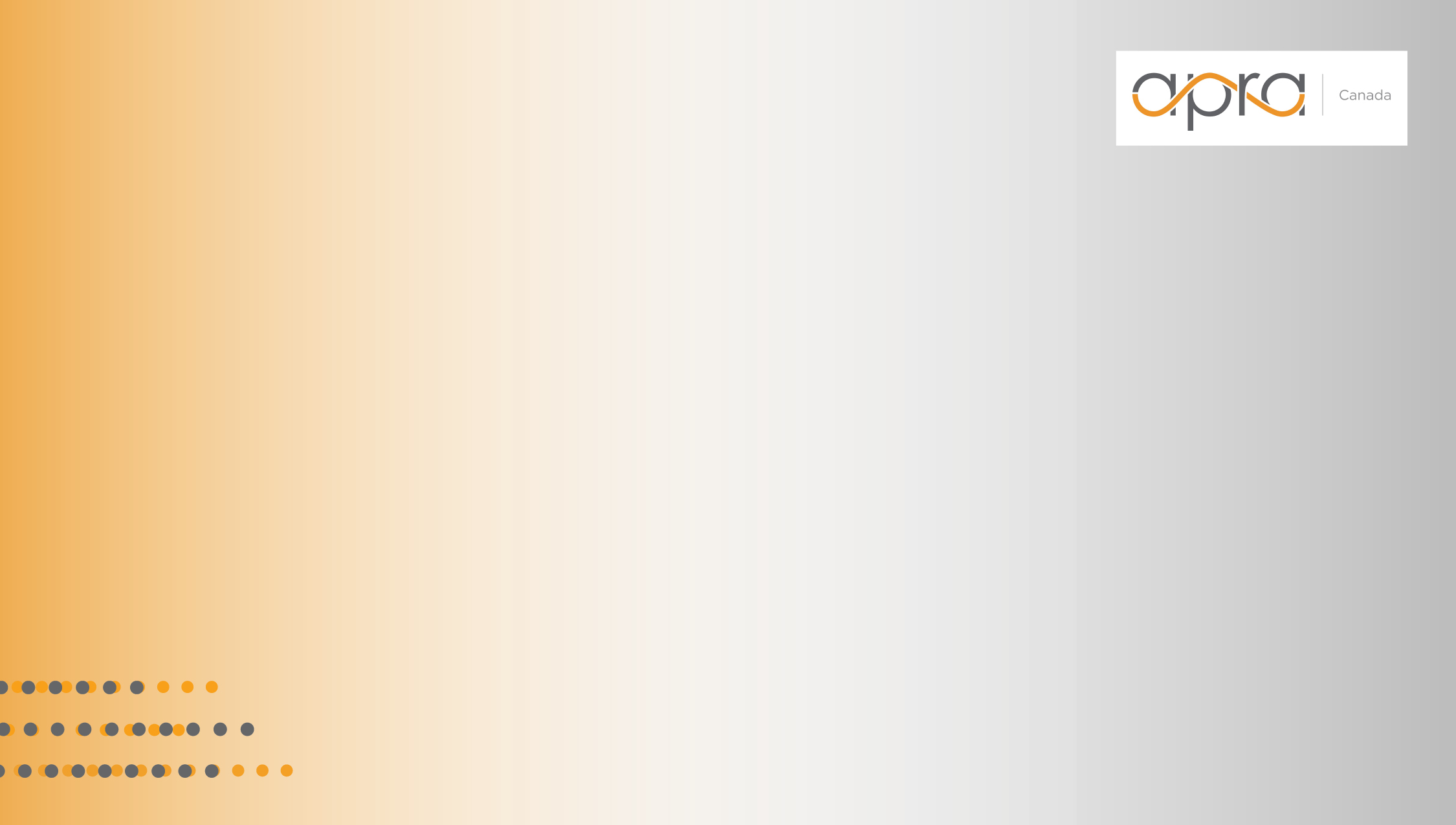 Laughter….
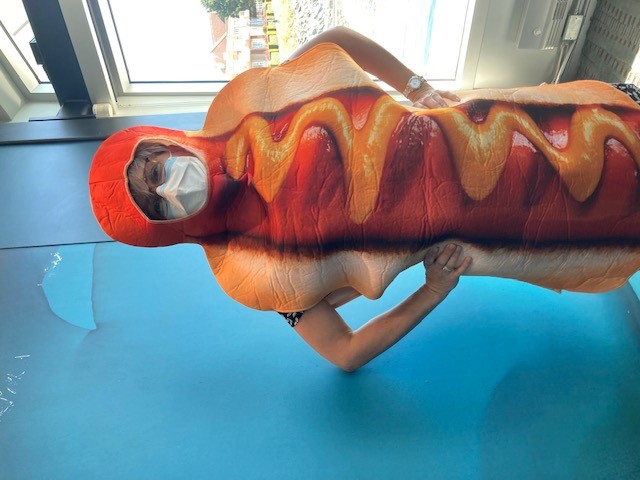 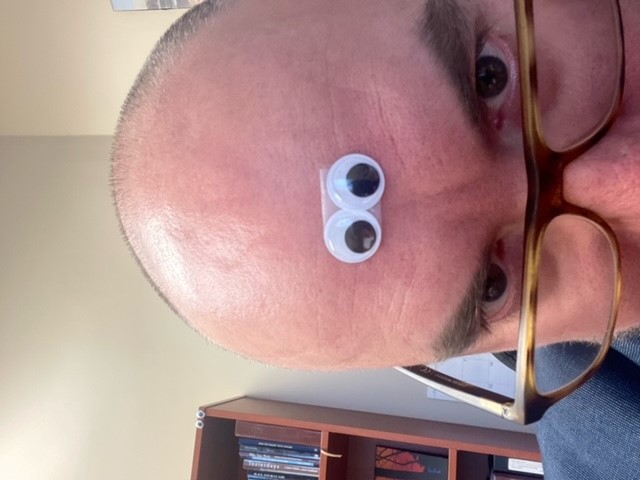 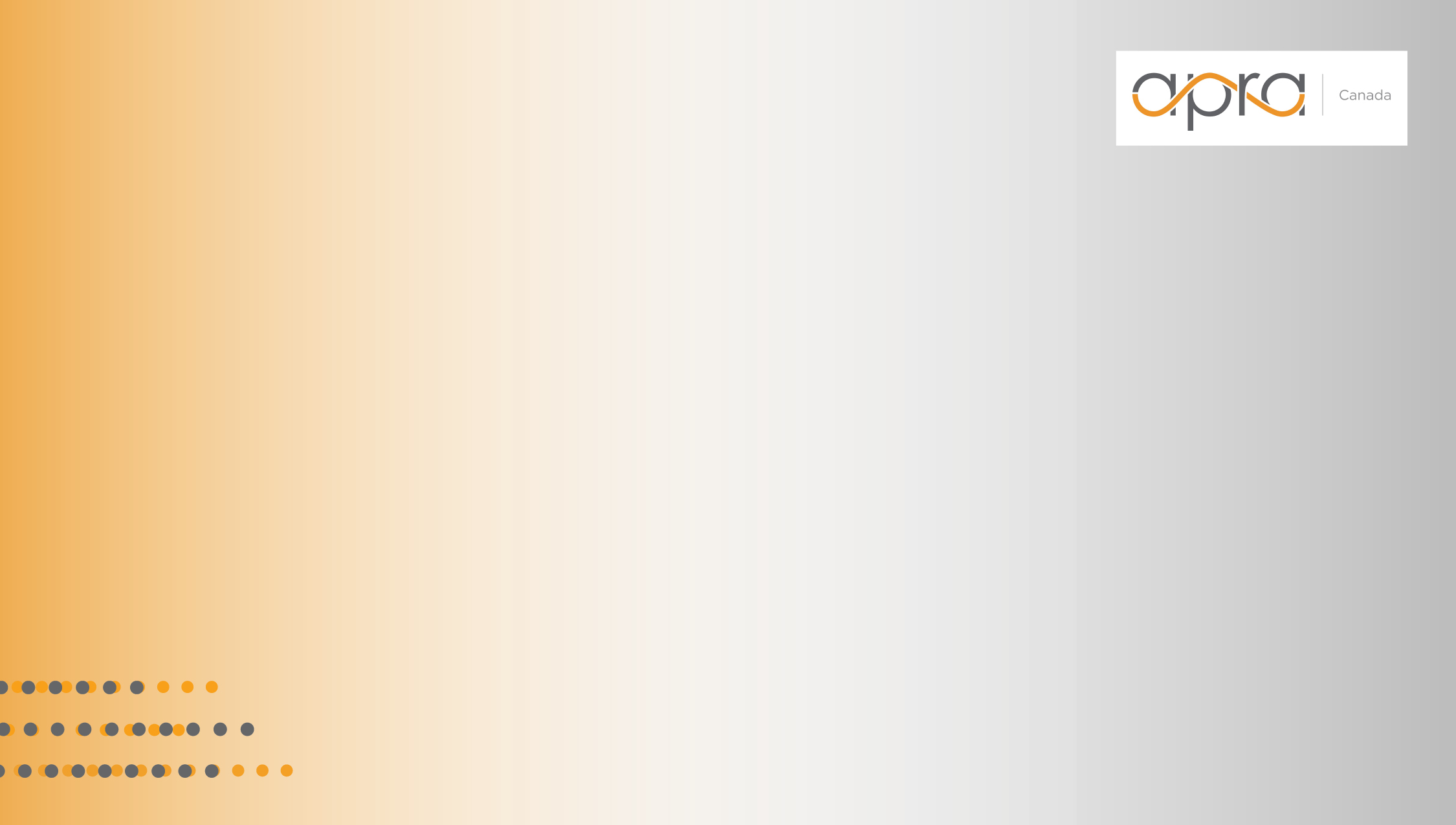 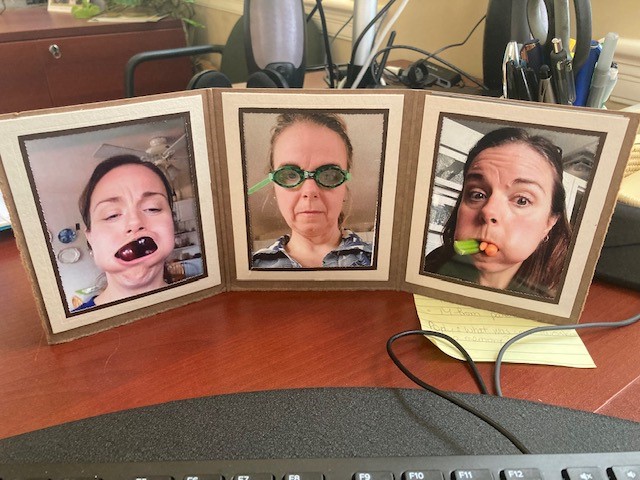 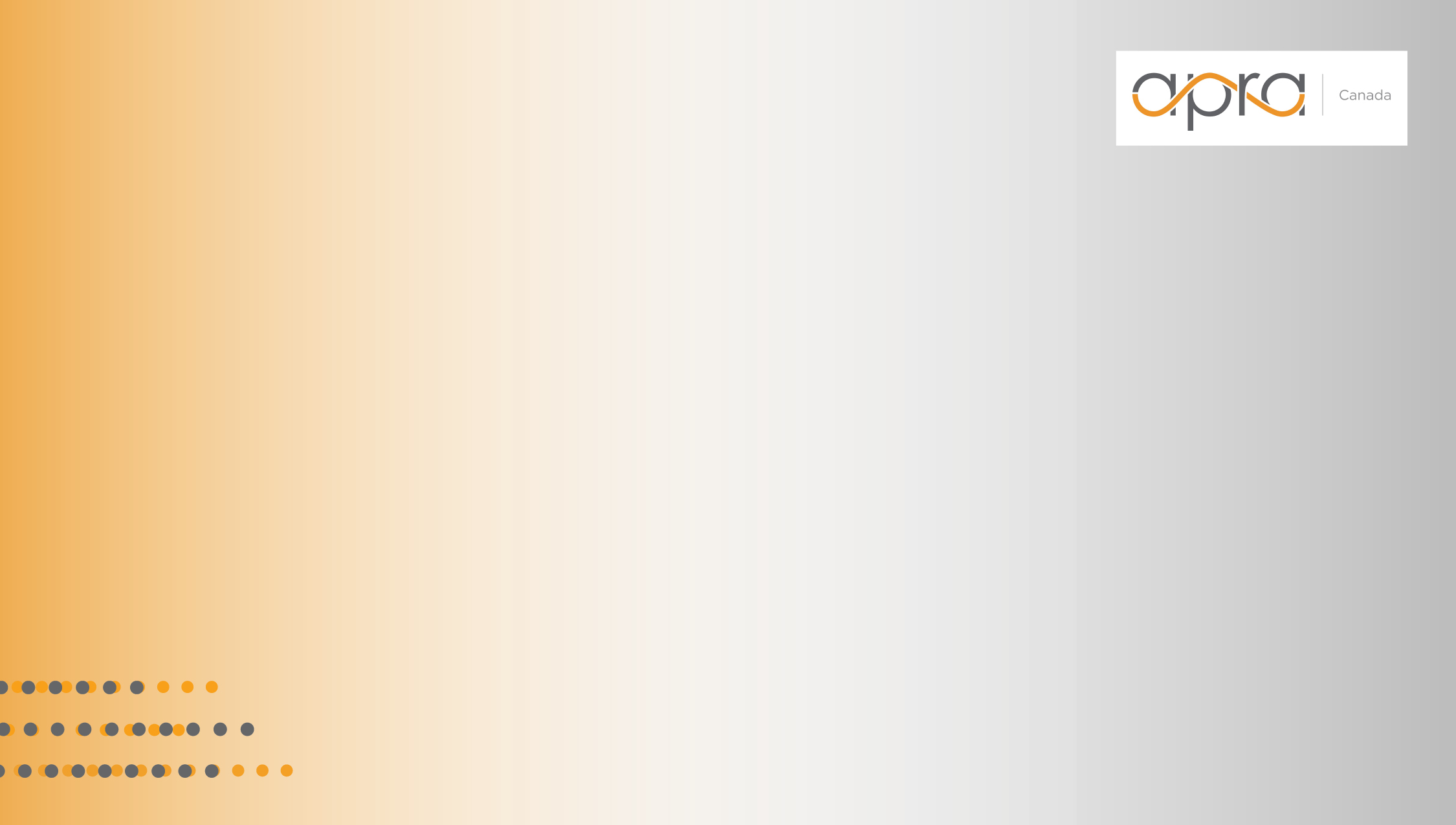 Anything is possible! 
Be Excellent in Everything!
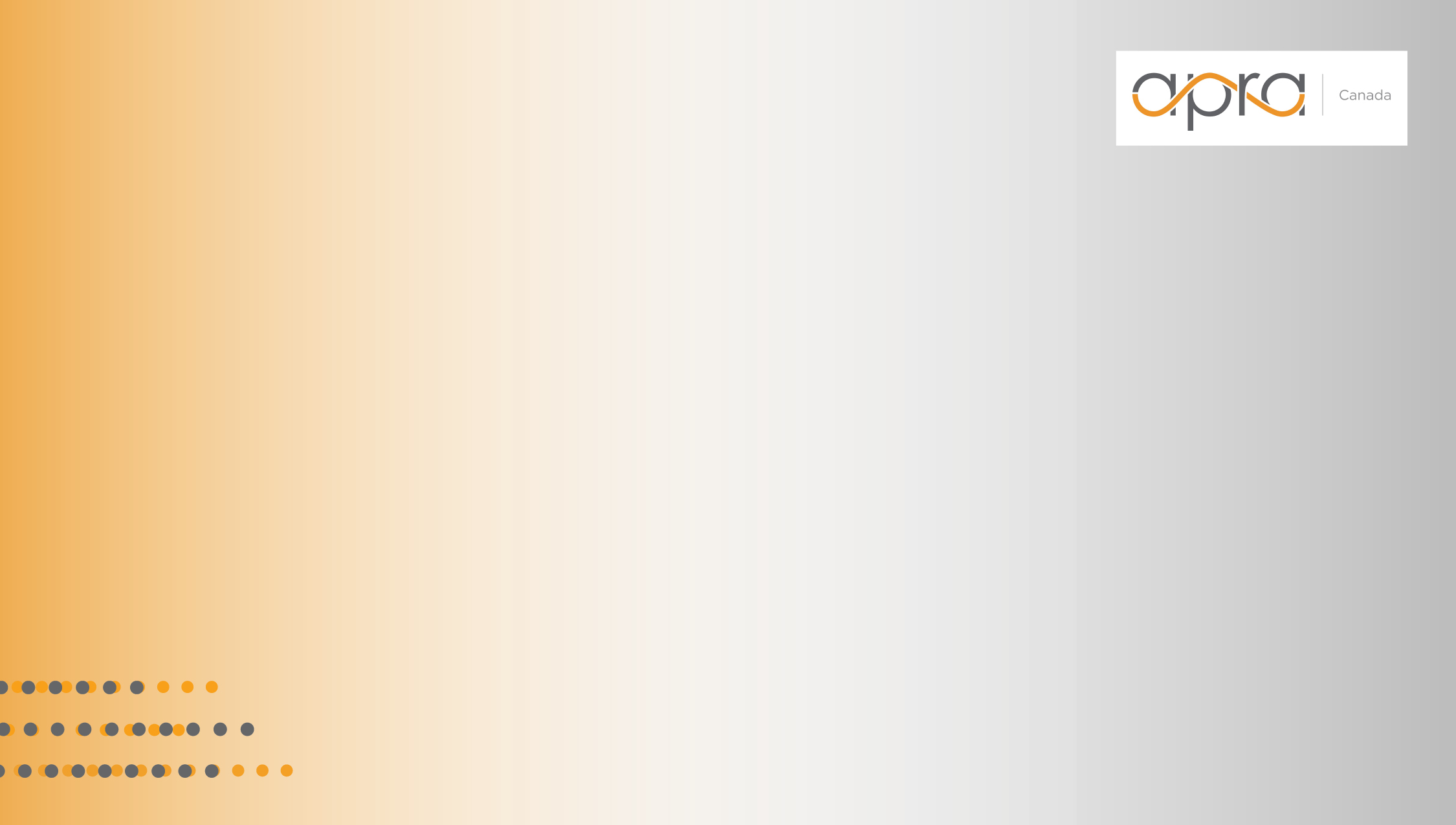 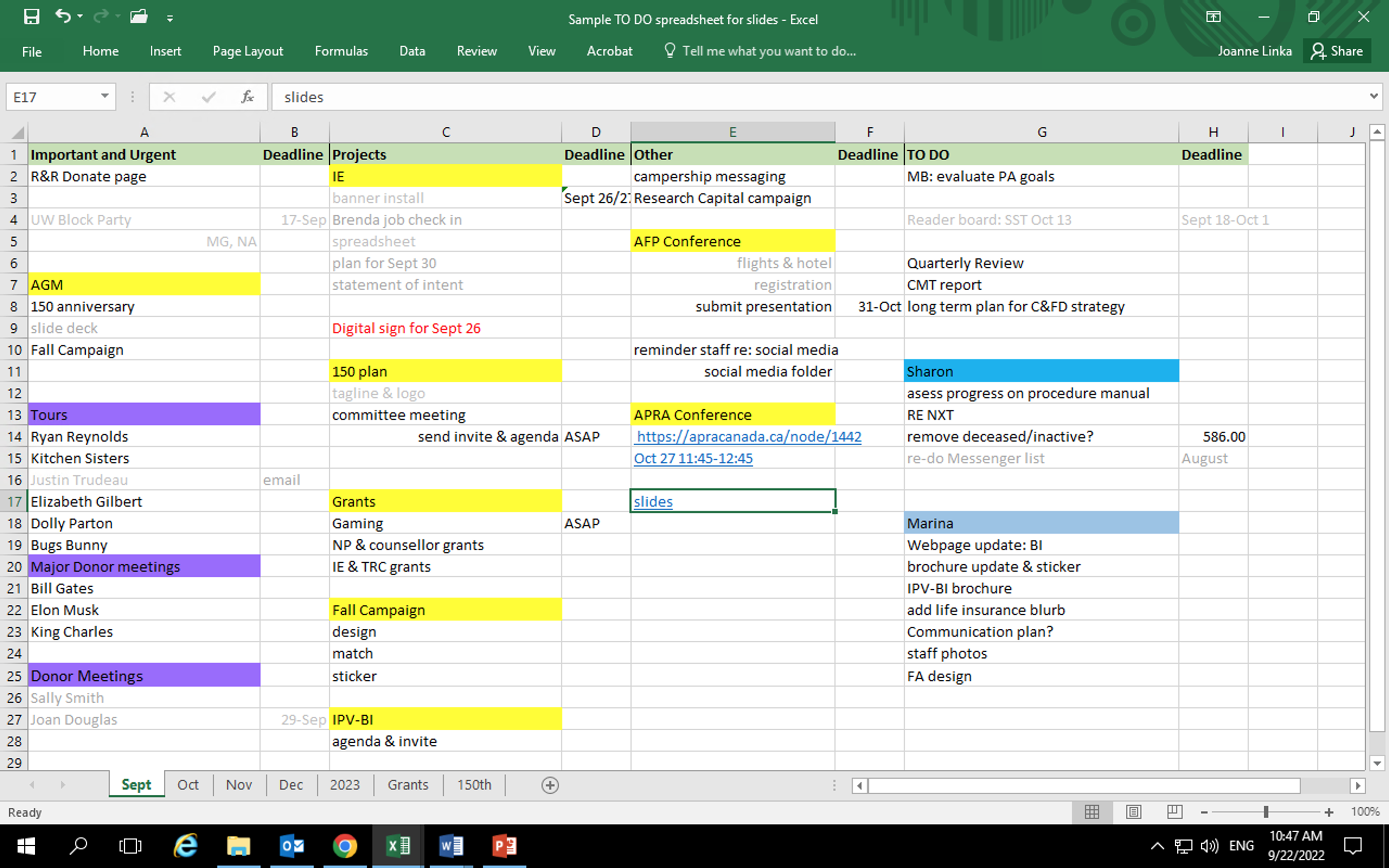 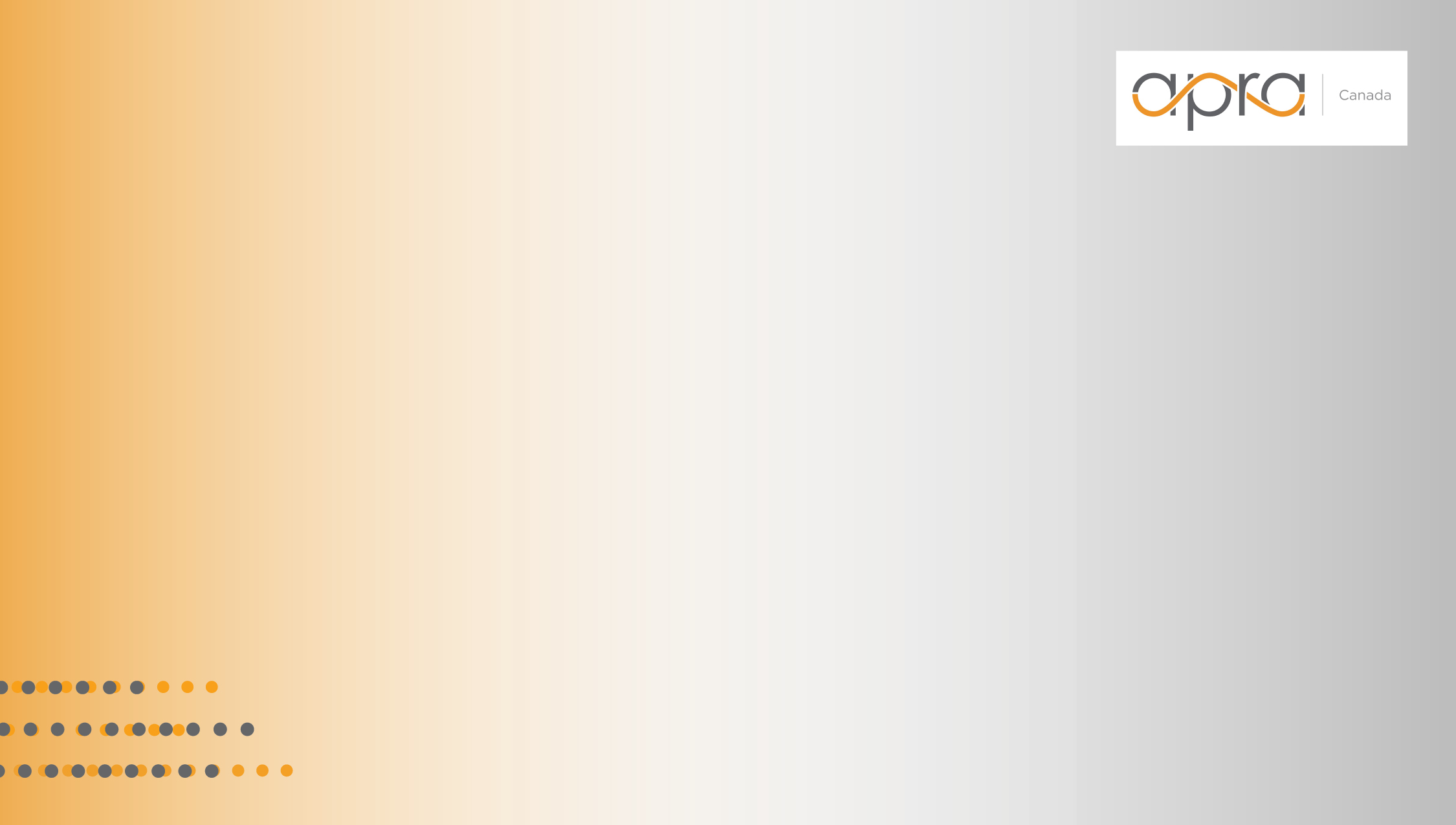 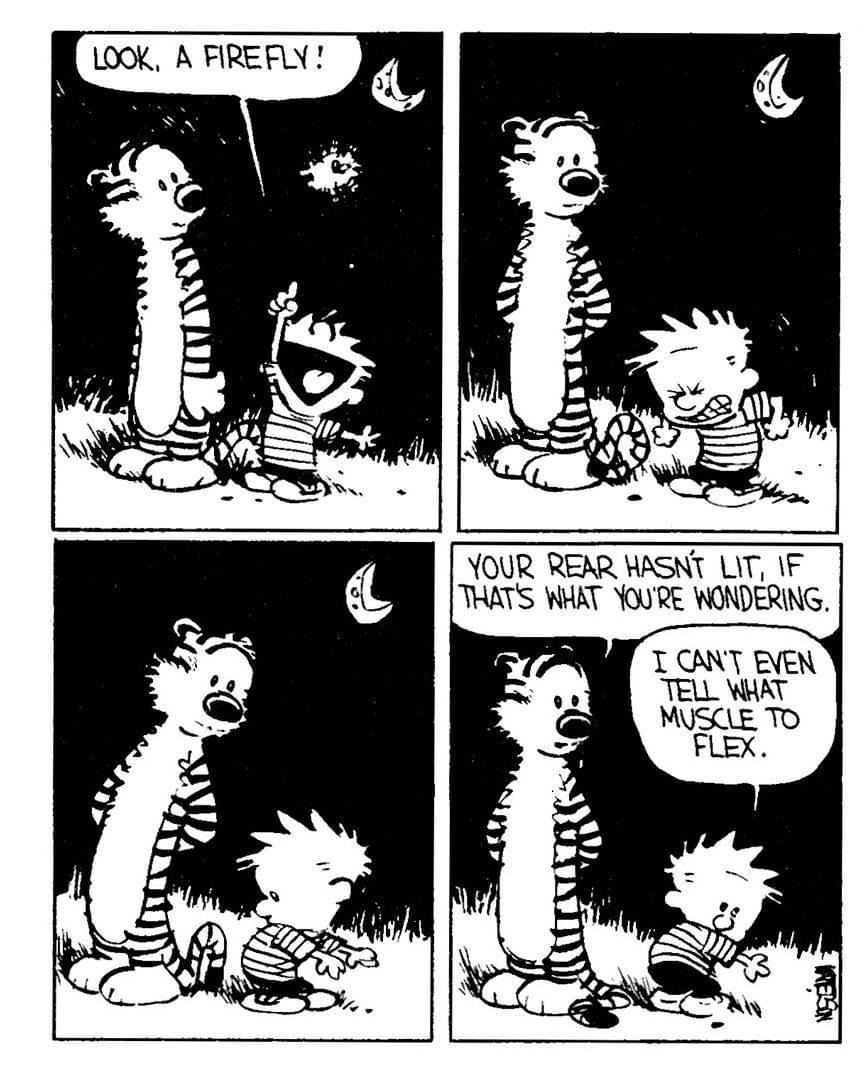 Listen to your body
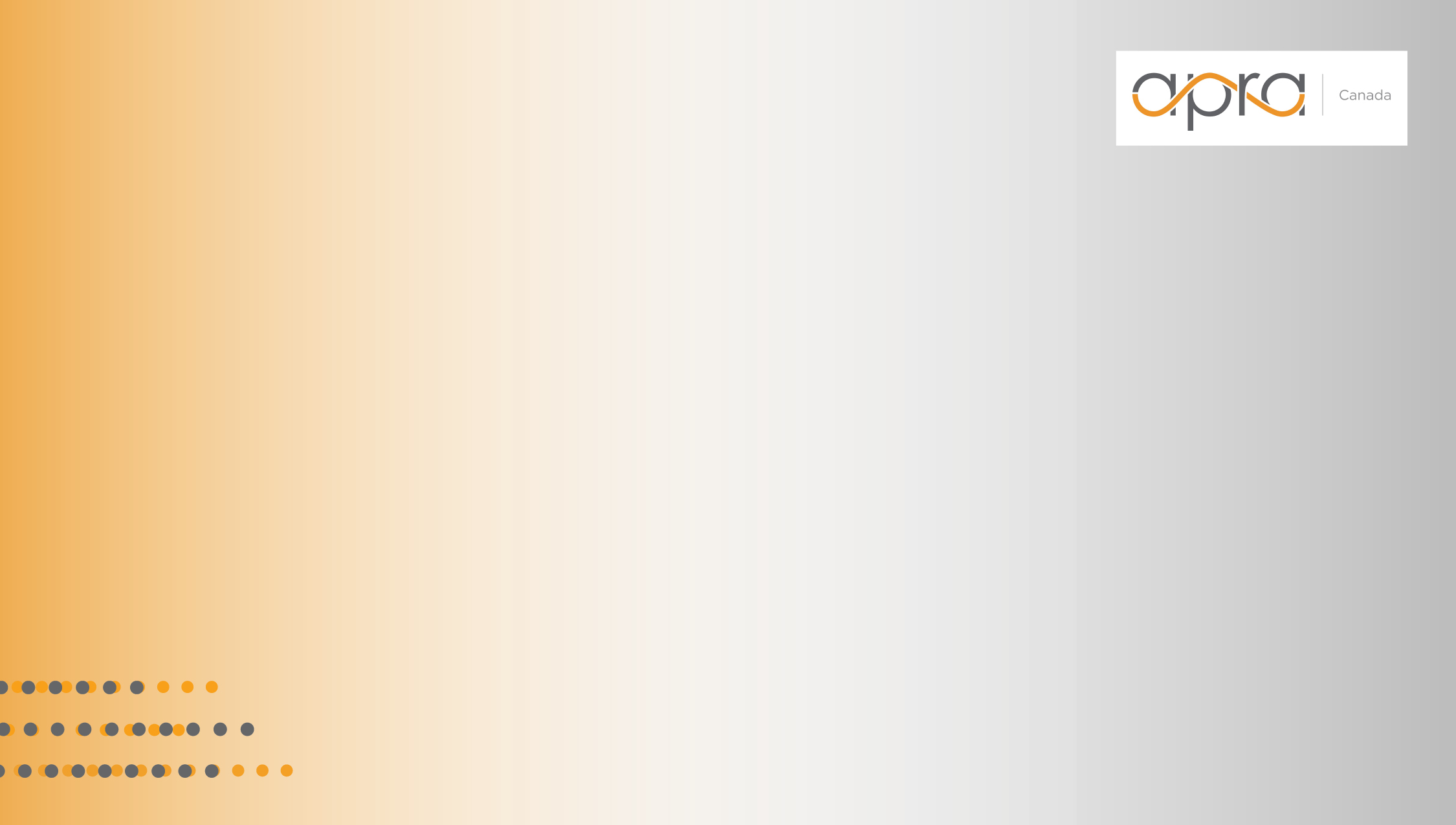 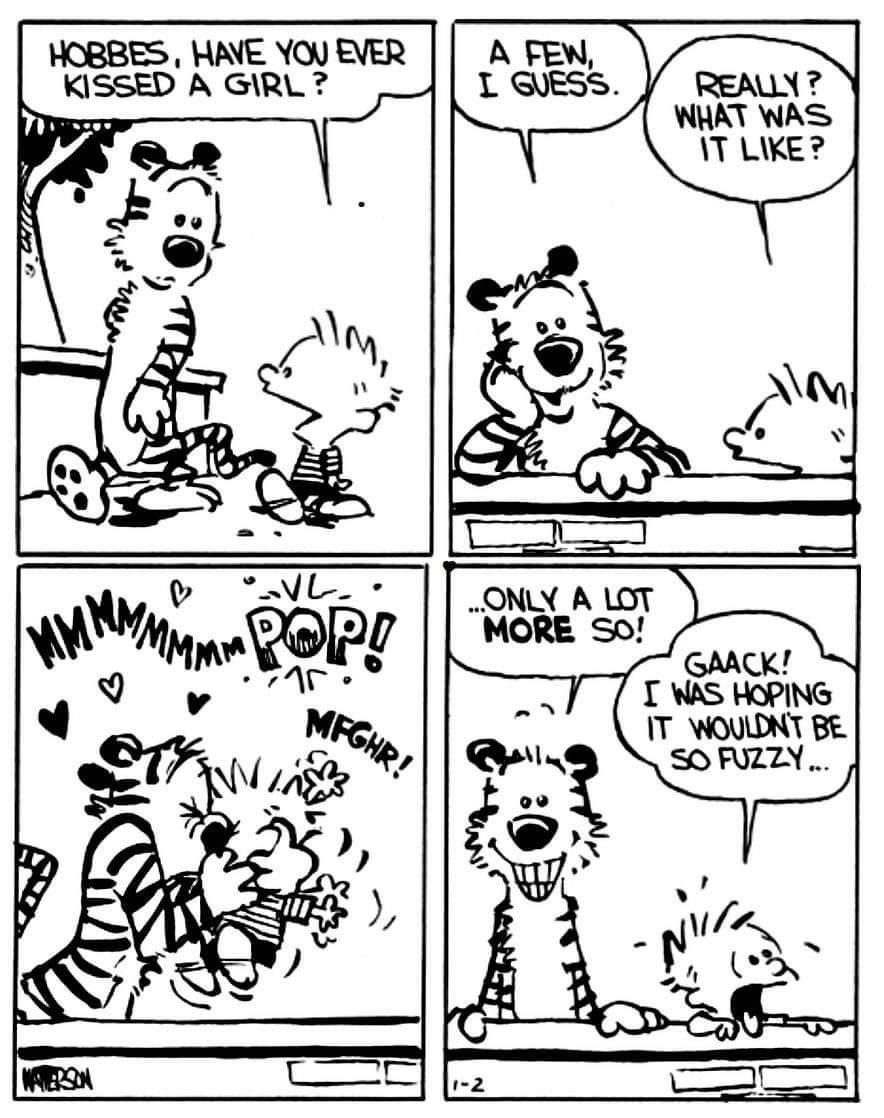 Thank you!
And thanks to Calvin & Hobbes for laughter amidst the ridiculousness.
jlinka@cridge.org